Réforme du collège :
une ambition pédagogique
Lycée Jean Zay – Paris – 10 décembre 2015
1
Réforme du collège : une ambition pédagogique
Pourquoi ?
Grande hétérogénéité des élèves au collège.
Résultats aux évaluations internationales des collégiens français ne sont pas dans une dynamique positive.
Écarts de plus en plus importants entre les plus faibles et les plus performants.
Nombre de décrocheurs et de sorties du système éducatif sans diplôme toujours aussi important.
Réforme du collège : une ambition pédagogique
Un poids des origines sociales déterminant qui perdure au collège.
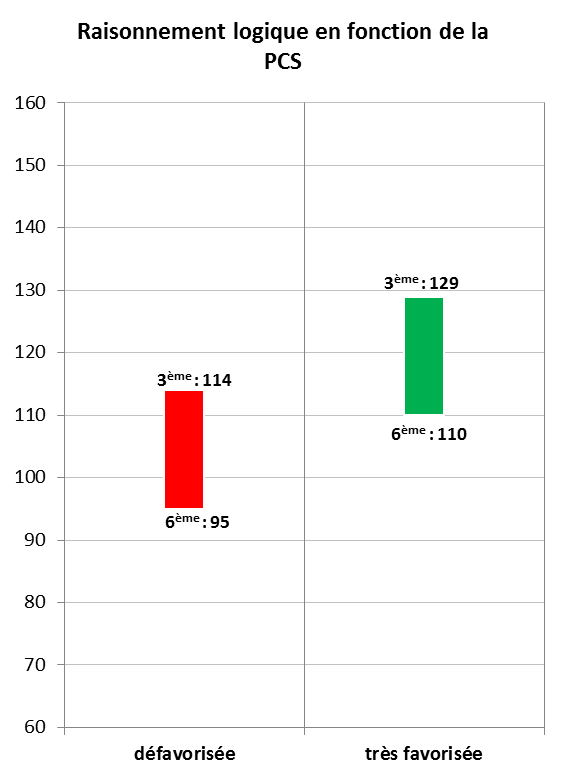 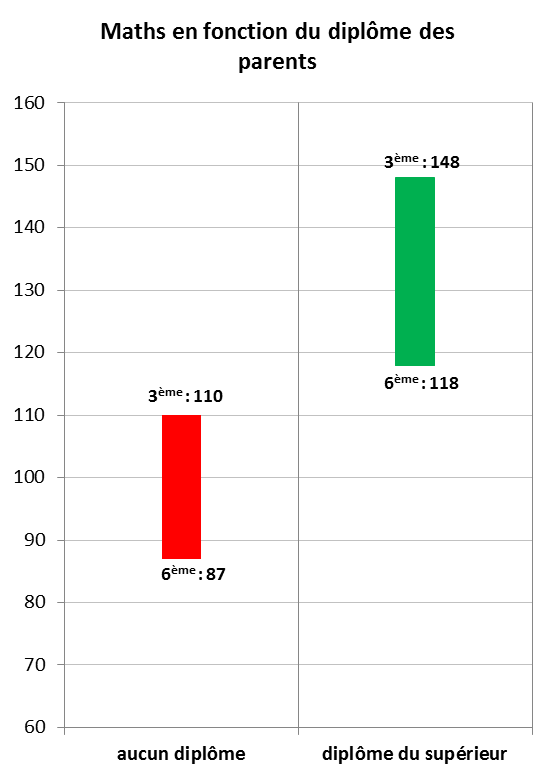 Source DEPP - IGEN 3 sept 2015
Pourquoi ?
Un poids des origines sociales déterminant qui perdure au collège.
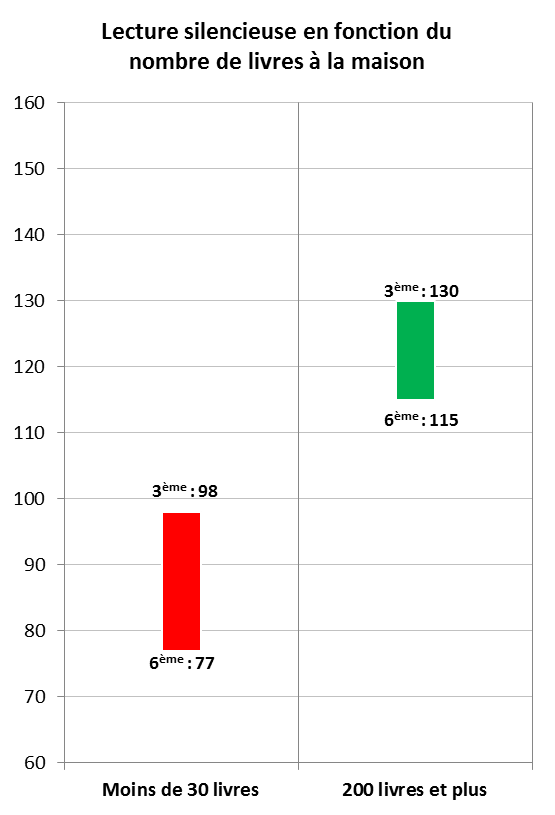 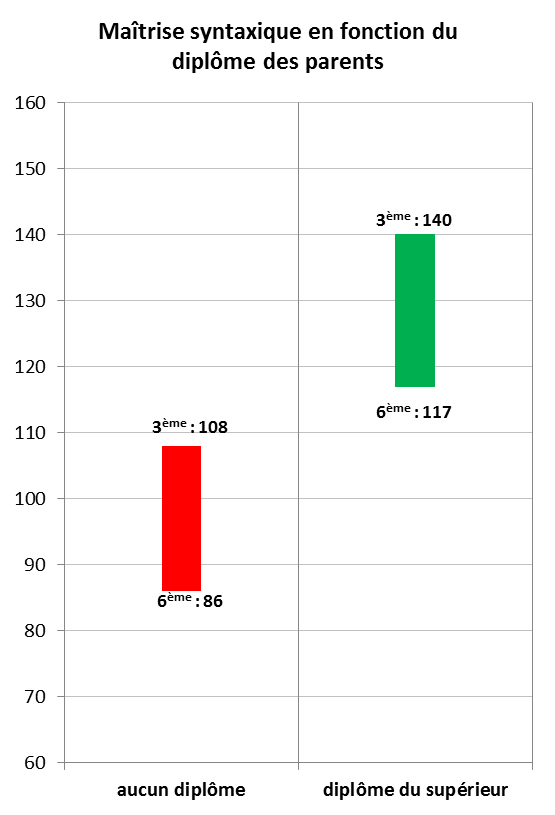 Source DEPP - IGEN 3 sept 2015
Comment ? Une réforme pédagogique.

Accompagnement pédagogique systématique de chaque élève (AP).
Amélioration de la continuité pédagogique de l’école au collège.
Décloisonnement des disciplines (EPI).
Entrée dans l’ère du numérique.
Renforcement de l’enseignement des langues vivantes.
Ouverture sur le monde notamment sur les arts, la culture et le monde économique.
Réforme du collège : une ambition pédagogique
Les programmes des nouveaux cycles 2, 3 et 4 reposent sur le socle commun de connaissances, de compétences et de culture. 

« Le socle commun doit devenir une référence centrale pour le travail des enseignants et des acteurs du système éducatif, en ce qu'il définit les finalités de la scolarité obligatoire et qu'il a pour exigence que l'École tienne sa promesse pour tous les élèves ».
Réforme du collège : une ambition pédagogique
Le S4C identifie ce qui doit être acquis à l'issue de la scolarité obligatoire.

Si le S3C constituait un « minimum », le S4C constitue le « maximum » à acquérir à la fin de la scolarité obligatoire.
Les SEGPA et la 3e prépa pro avec leurs spécificités sont intégrées dans ce dispositif. 

Le DNB comporte trois épreuves obligatoires : 
   - une épreuve orale qui porte sur un des projets menés par le candidat dans le cadre des enseignements pratiques interdisciplinaires du cycle 4, du parcours Avenir, du parcours citoyen ou du parcours d’éducation artistique et culturelle ;
Réforme du collège : une ambition pédagogique
- une épreuve écrite qui porte sur les programmes de français, histoire et géographie et enseignement moral et civique ;
   - une épreuve écrite qui porte sur les programmes de mathématiques, physique-chimie, sciences de la vie et de la Terre et technologie.
Le programme de technologie au cycle 3
CM1 - CM2 - 6e
ORGANISATION DU PROGRAMME
Volet 2 : Contributions essentielles des différents enseignements au socle commun
Domaine 1
Les langages pour penser et communiquer
Domaine 2
Les méthodes et outils pour apprendre
Domaine 3
La formation de la personne et du citoyen
Domaine 4
Les systèmes naturels et les systèmes techniques
Domaine 5
Les représentations du monde et l’activité humaine
ORGANISATION DU PROGRAMME
Volet 3 : les enseignements. Sciences et technologie : 4 thèmes
Matière, mouvement, énergie, information  
Le vivant, sa diversité et les fonctions qui le caractérisent 
Matériaux et objets techniques 
La planète Terre, lieu de vie
Chacun de ces thèmes permet de construire des concepts ou notions qui trouvent leur application dans l’éducation au développement durable. Le concept d’énergie, progressivement construit, est présent dans chaque thème et les relie.
Cycle d’approfondissement CE2,CM1,CM2 .
6em: cycle d’adaptation au collège .
Le programme définit des enseignements séparément pour chaque classe
CM1-CM2-6e Cycle 3 de consolidation:
le programme définit globalement les contenus et précise les attendus de fin de  cycle
ORGANISATION 
DU PROGRAMME
Organisation des enseignements
Pour aider les enseignants dans cette nouvelle logique de cycle, il convient de :
- créer les conditions d’échanges entre les différents professeurs intervenant sur le cycle pour en garantir la continuité pédagogique. Ce travail est à engager avec les IEN 1er degré ;
   - les accompagner pour établir une progression pédagogique sur le cycle, compatible avec les progression annuelles de classe.
14
Rédaction de ressources pour faire la classe
La DGESCO et l’IGEN pilotent des groupes d’experts en vu de produire des ressources pour la classe pour les nouveaux enseignements de collège.
IEN 1er degré
IPR des académies de :
 Limoges (SPC) ,
 Caen (SVT et STI).
Le cycle 2 : piloté par le groupe primaire
Rédaction de ressources pour faire la classe
Le cycle 3 : conjointement piloté par les IGEN PC, STI, SVT et premier degré.
3 IA-IPR spécialité SPS, STI, SVT ;
2 IEN du 1er degré
Quatre académies sont en charge chacune d’un thème.
Académie de Versailles Thème 1 - matière, mouvement, énergie, information
Académie de Nancy-Metz  Thème 2 - « le vivant, sa diversité et les fonctions qui le caractérisent »
Académie de Grenoble Thème 3 - « matériaux et objets techniques »
Académie de Toulouse Thème 4 - « la planète Terre, l’action humaine sur son environnement »
Le programme de technologie au cycle 4
Le programme de technologie au cycle 4 est écrit selon 3 dimensions :
   - une dimension d’ingénierie ;
   - une dimension socio-culturelle ;
   - une dimension scientifique.
Il est organisé en 3 thématiques :
   - design, innovation et créativité ;
   - les objets techniques, les services et les changements induits dans la société ; 
   - la modélisation et la simulation des objets et systèmes techniques.
Ces trois thématiques doivent être abordées chaque année du cycle 4, et même à chaque séquence si possible, car elles sont indissociables.
Il apparaît une 4e thématique : l’informatique et la programmation.
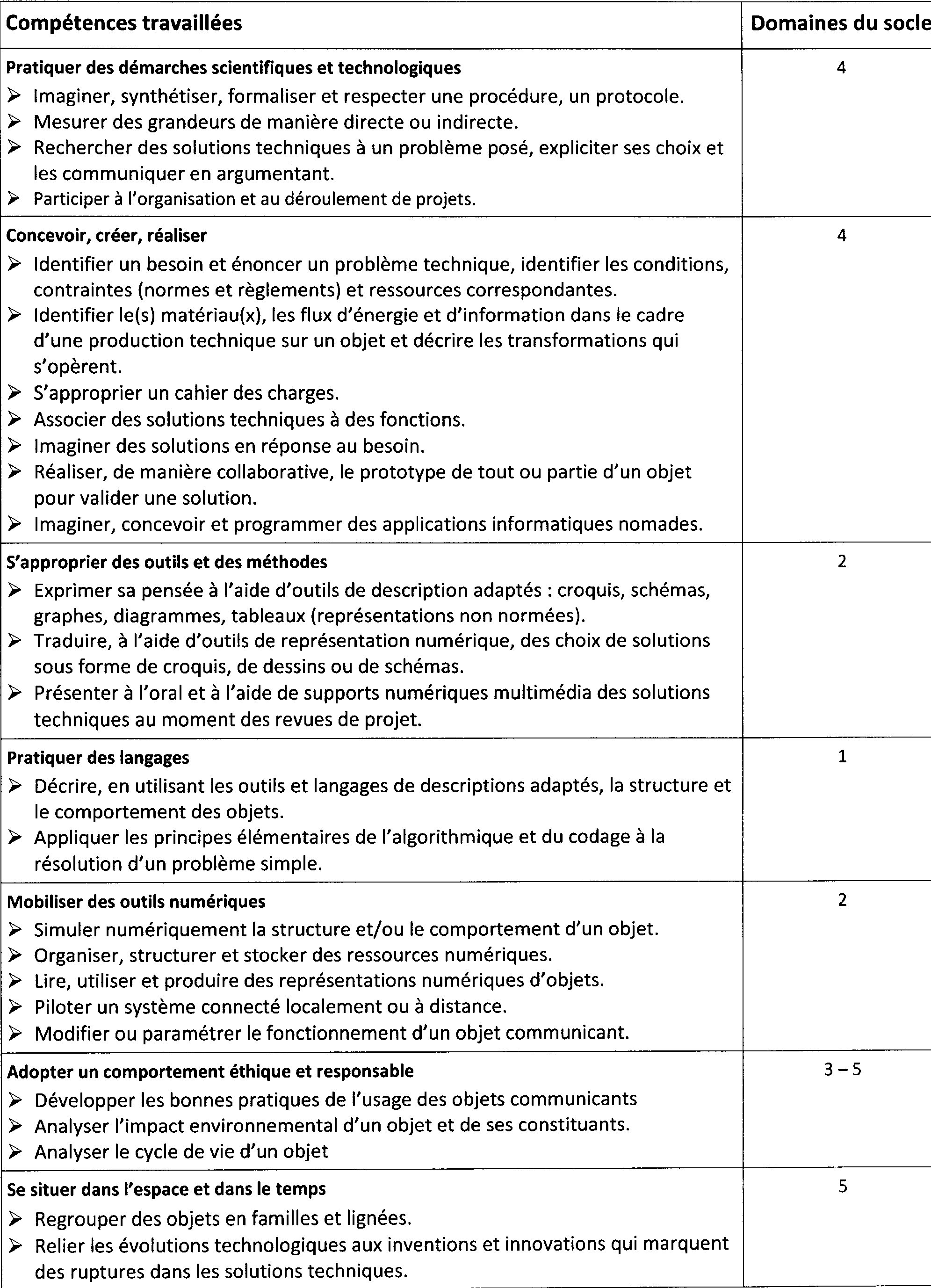 7 compétences principales
Légères différences entre les compétences « secondaires » de ce résumé et celles déclinées dans le corps du programme
26 compétences « secondaires »
Mais 2 compétences principale et 5 compétences « secondaires » dont 3 relatives à la partie informatique n’apparaissent pas
Le programme est décliné en compétences, les connaissances associées ne sont pas détaillées et leurs limites ne sont pas précisées. Elles sont « mélangées » aux compétences dans la présentation du programme
Les supports retenus sont issus des domaines :
   - moyens de transport ;
   - habitat et ouvrages ;
   - confort et domotique ;
   - autres (sports, biotechnologies…).
Mais aucun domaine n’est rattaché à une année.
Pour aider les enseignants à s’approprier ce cadre nouveau, des ressources pédagogiques devraient proposer : 
   - un ou plusieurs exemples de progression pédagogique sur le cycle ; 
   - des contenus qui s’inscrivent dans la spécificité du cycle ; 
   - des pistes pour expliciter la contribution des enseignements au socle commun ;
- des exemples de « croisements disciplinaires » qui, sur un temps donné, peuvent donner plus de sens aux apprentissages ;
  - des pistes pour contribuer aux parcours citoyen, d’avenir et d’enseignement artistique et culturel, au parcours d’éducation à la santé.
L’élaboration du document ressources en technologie, comme pour les autres disciplines, est décentralisée sous le regard du MEN.
Pour le cycle 4, quatre académies ont été sollicitées.
Les travaux des quatre groupes ne pourront pas être indépendants les uns des autres.
Il vaut mieux attraper un torticolis en visant trop haut que devenir voûté en regardant trop bas.

Jacques Chancel
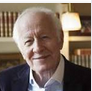